优币系统需求
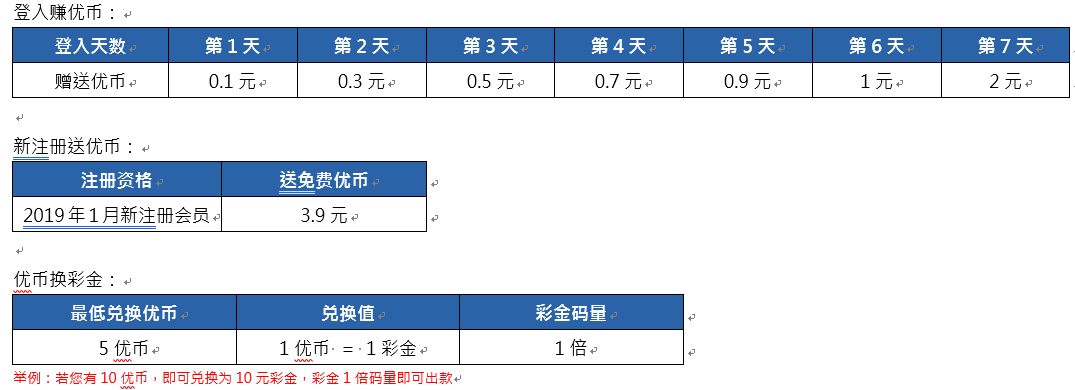 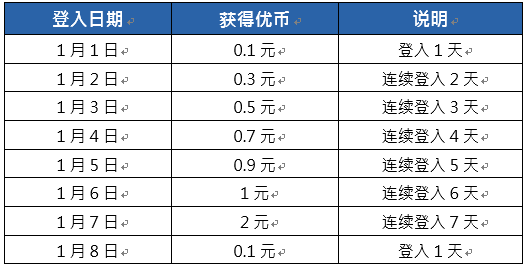 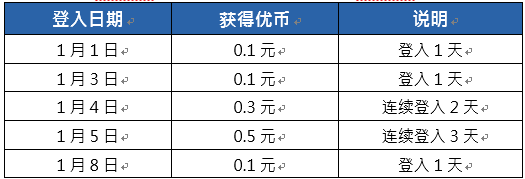 2. 會員端介紹
此為按鈕，點擊後即可簽到，並需顯示今日若簽到可獲得幾個優幣，请系统建议按钮可以使用哪些动态效果，以利引导
點擊彈跳活動規則，相关文案候补
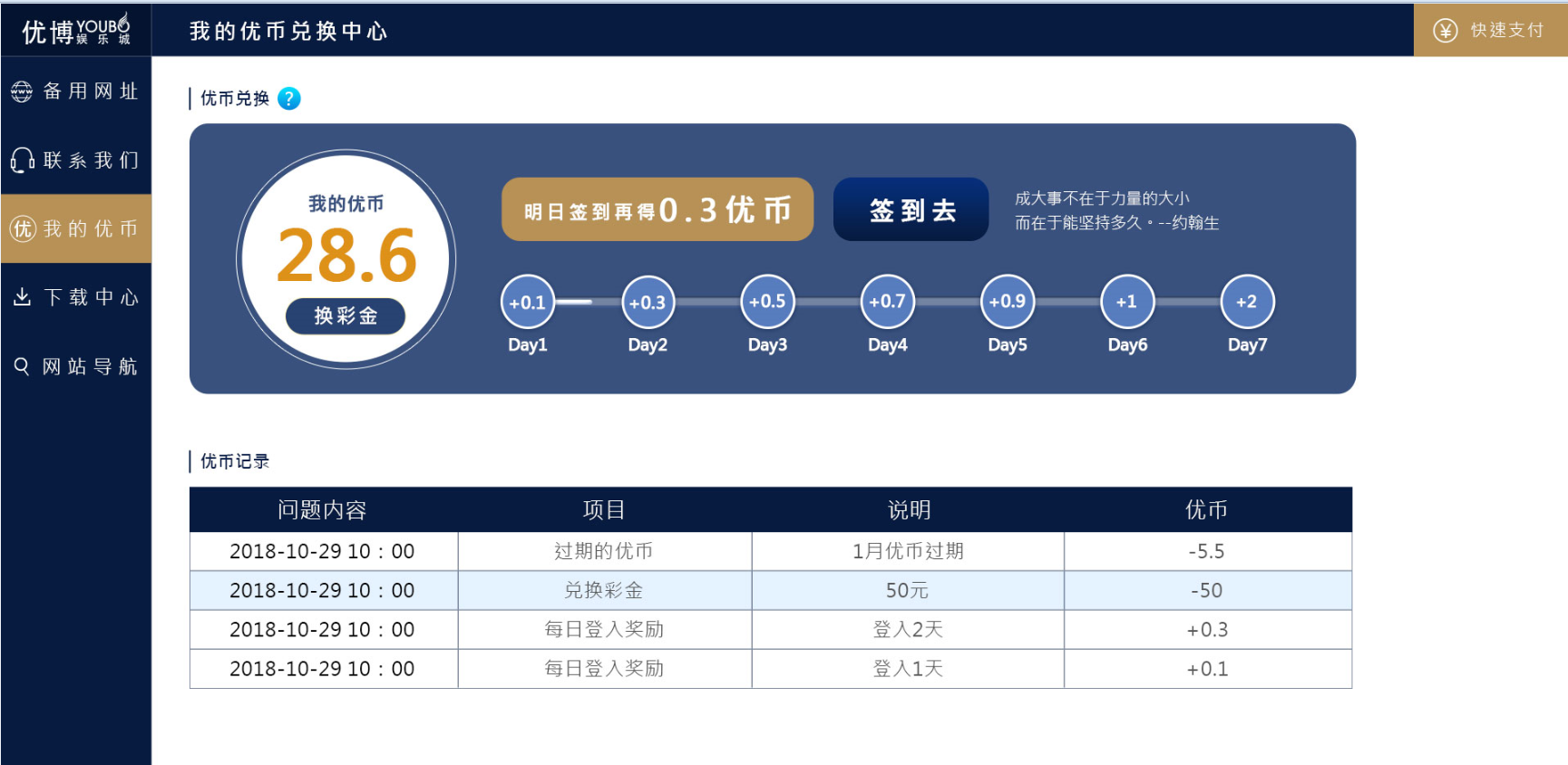 亲爱的优博会员您好～第一次签到即赠送您免费3.9优币喔！
登入前
签到前
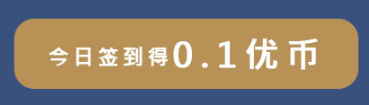 优币BN，素材候补
时间
登入前或已登入但未签到过画面
1.「签到去」有动态闪动效果
2.点选签到去，跳出下图会员帐号登入弹窗
3.登入后，即刻呈现「已登入」的状态
    如下页
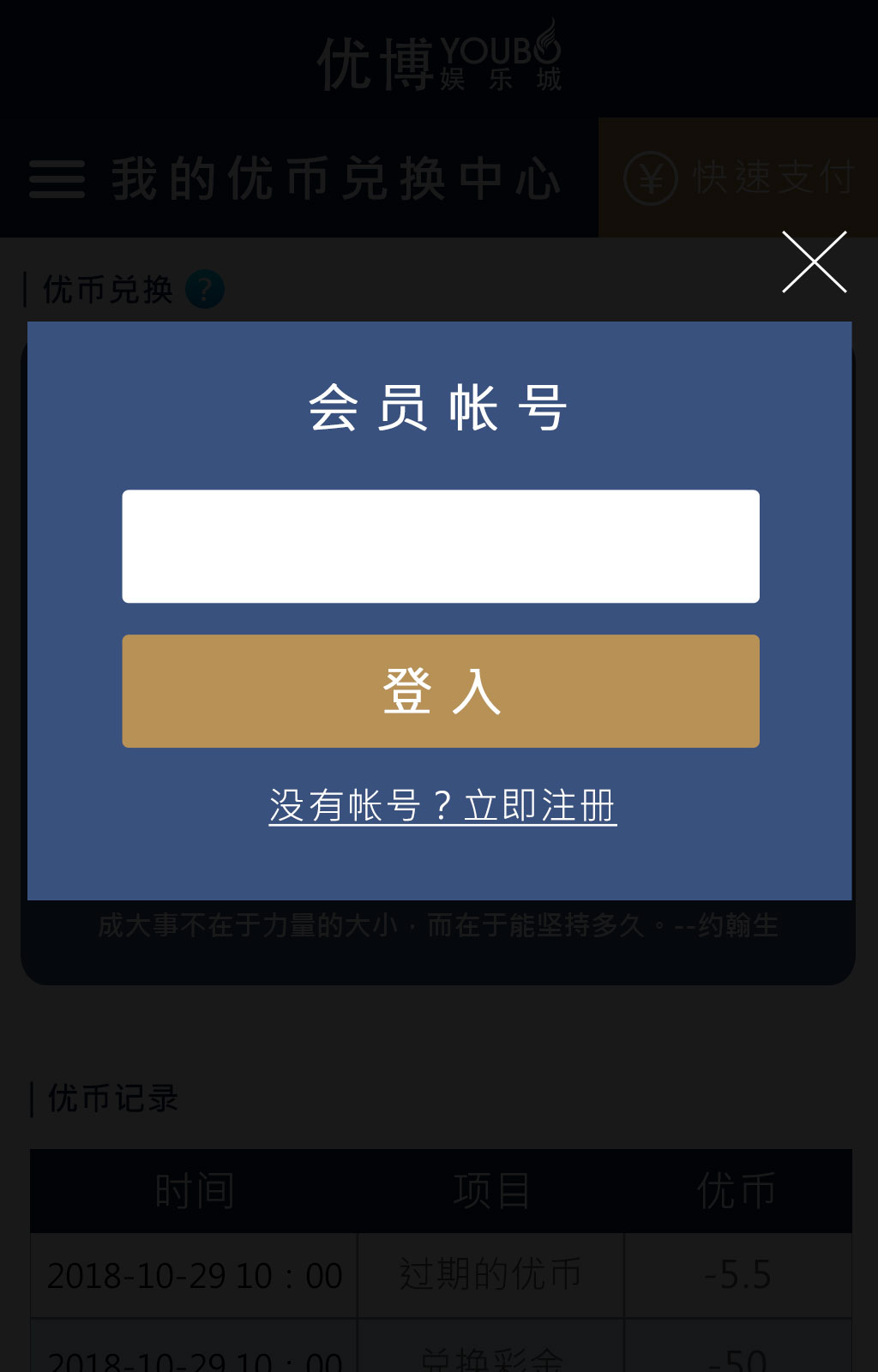 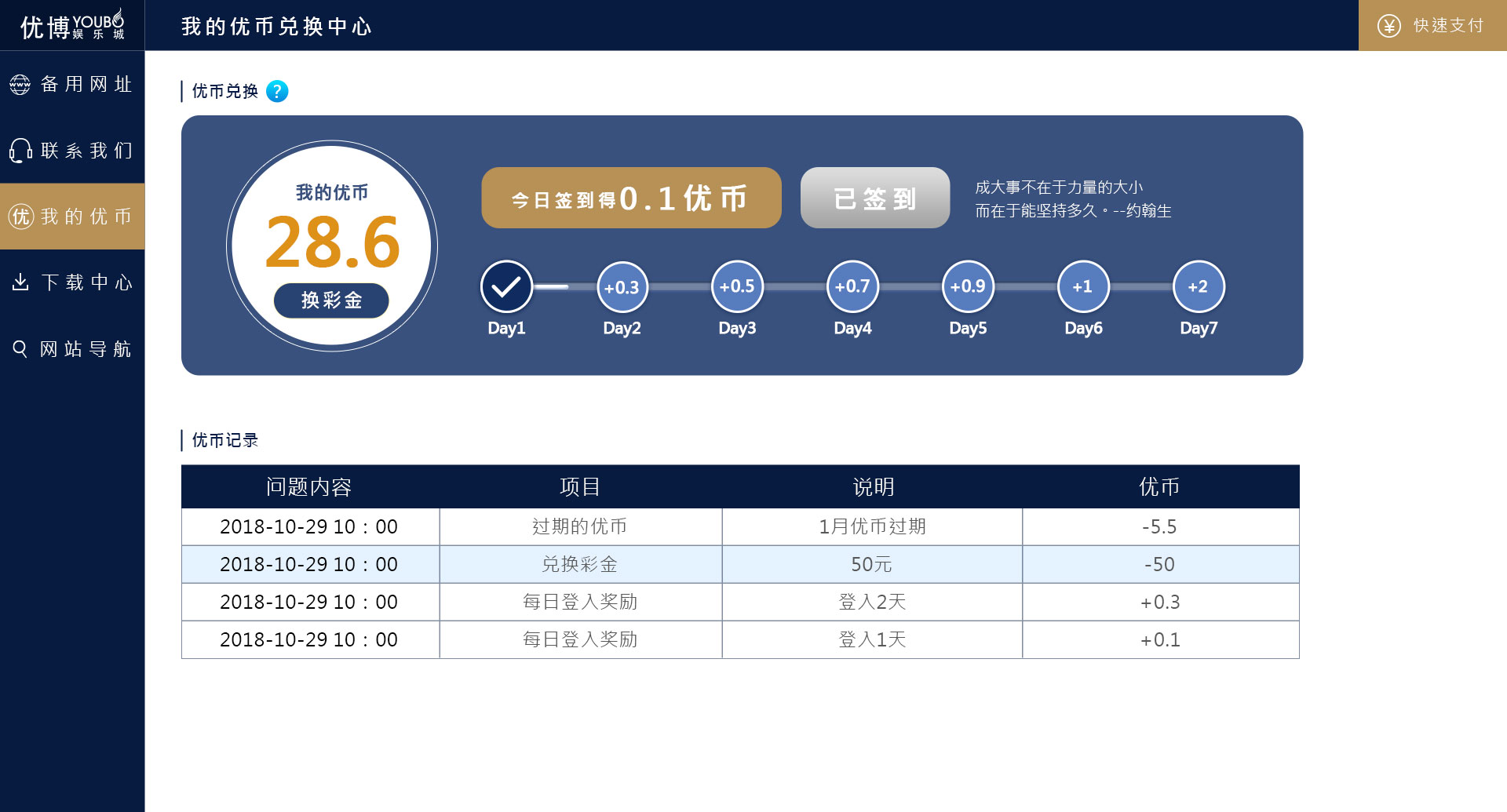 签到后
顯示目前【未兌換】的優幣總額
激勵文字，行銷不定期做更換
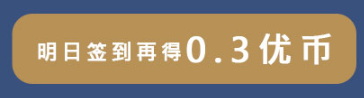 點擊後可將優幣兌換為彩金
顯示簽到天數對應的優幣金額
北京時間
顯示優幣的加減原因
顯示原因的詳細說明
顯示加減的優幣金額
时间
只顯示30天內的紀錄
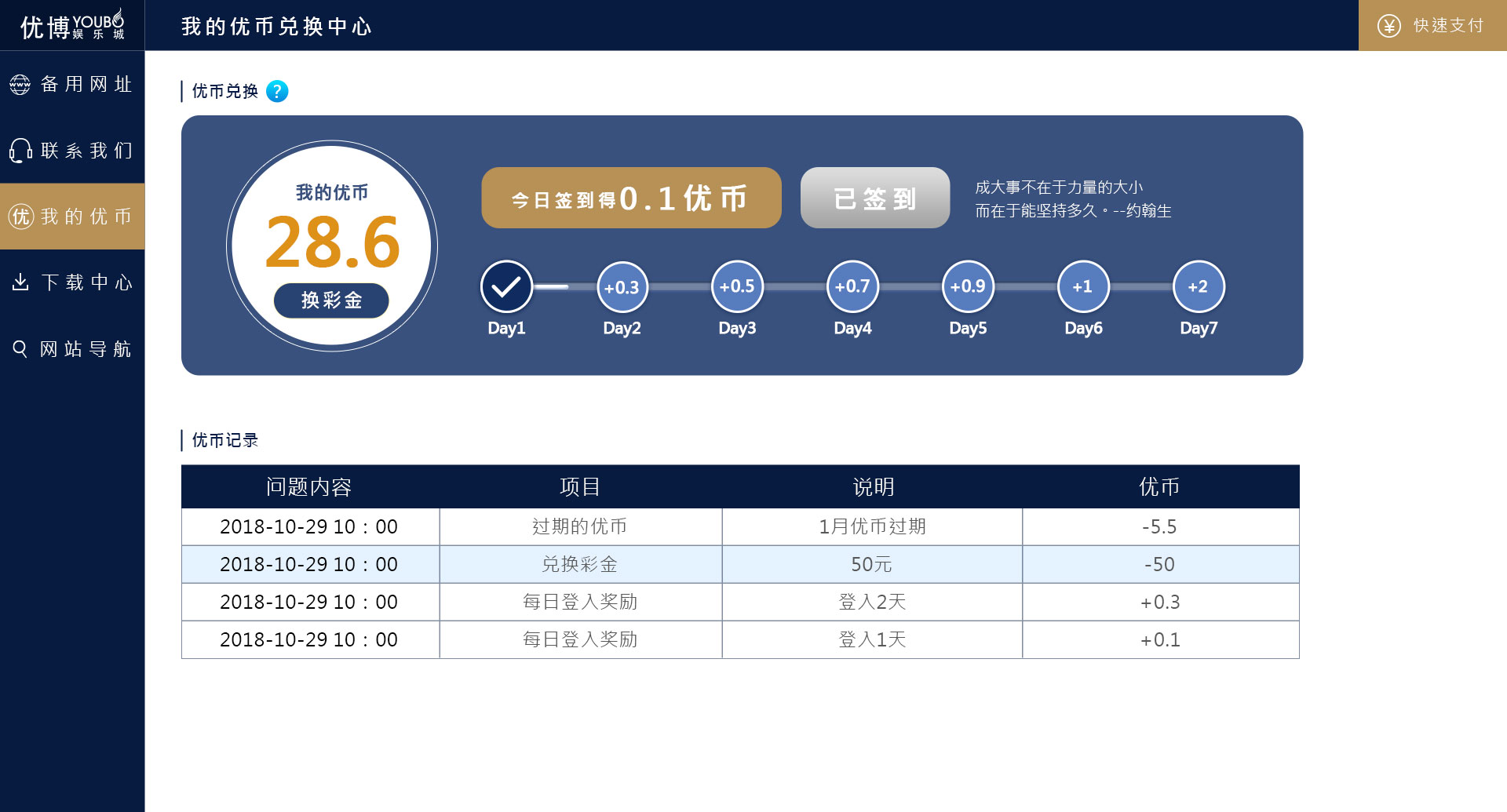 今日若有簽到，則簽到後按鈕置換為以下內容，顯示明天來簽到可以獲得幾個優幣
签到后
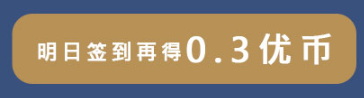 已簽到的天數打勾
北京時間
顯示優幣的加減原因
顯示原因的詳細說明
顯示加減的優幣金額
时间
只顯示30天內的紀錄
登入后，签到后
登入前，签到前
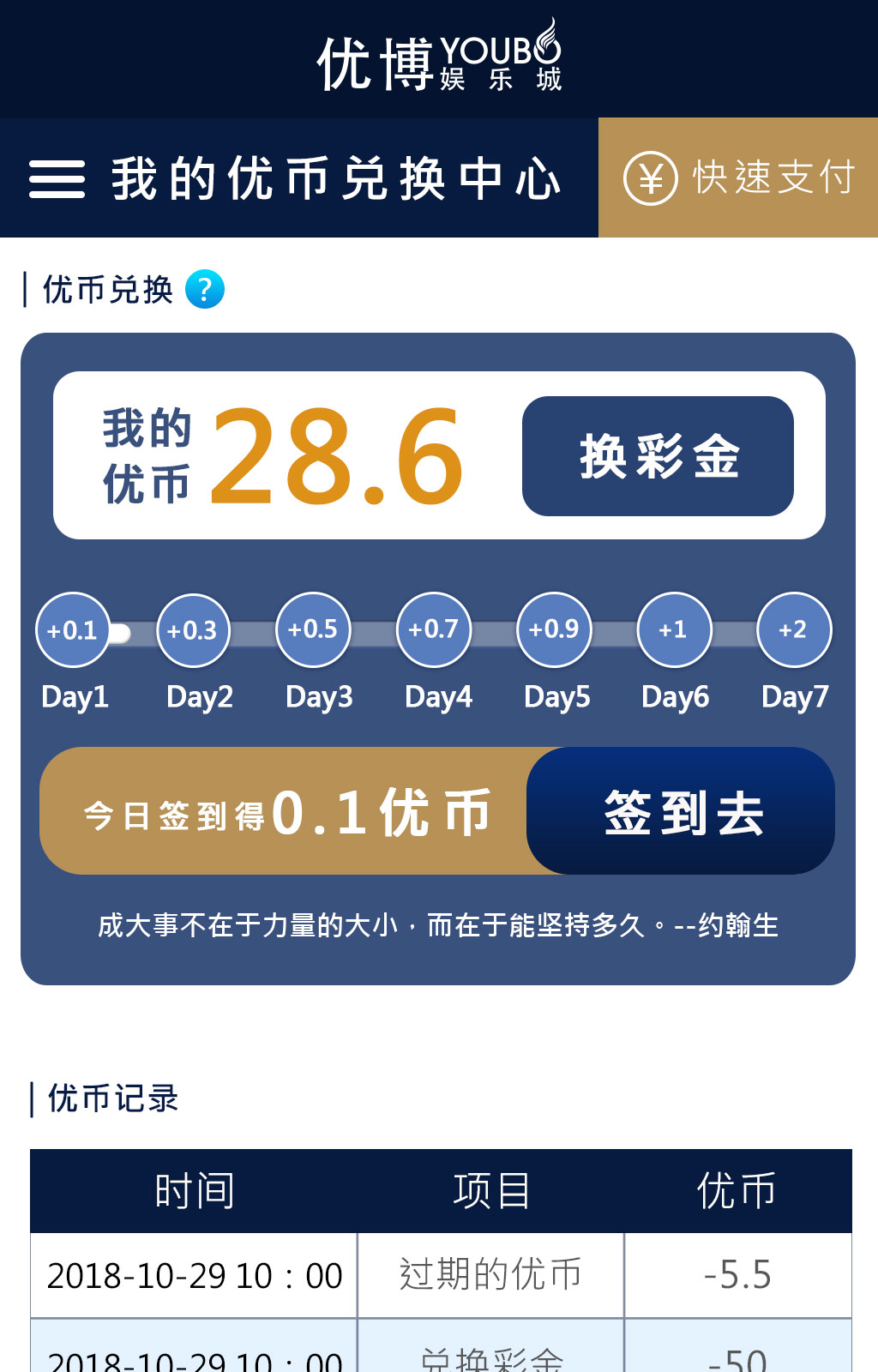 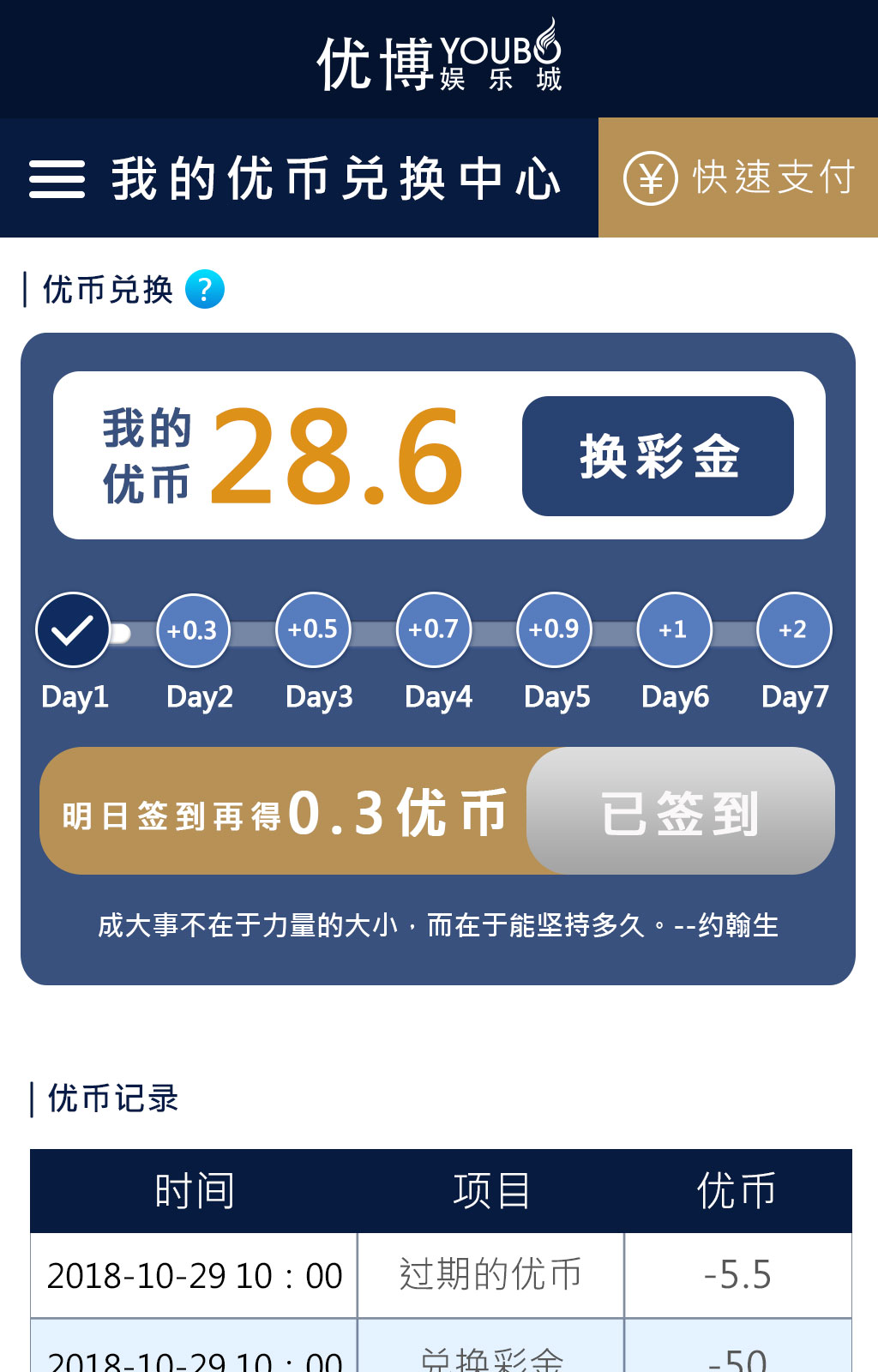 备注，流程皆同电脑版：
【登入前签到前】
1.签到去会有动态效果，引导会员点选
2.点选后跳出会员帐号登入弹窗
    登入后视同签到
【跳出登入后的页面】
手机版不显示「说明」
3. 後台介紹
若当前搜尋：日期+全部
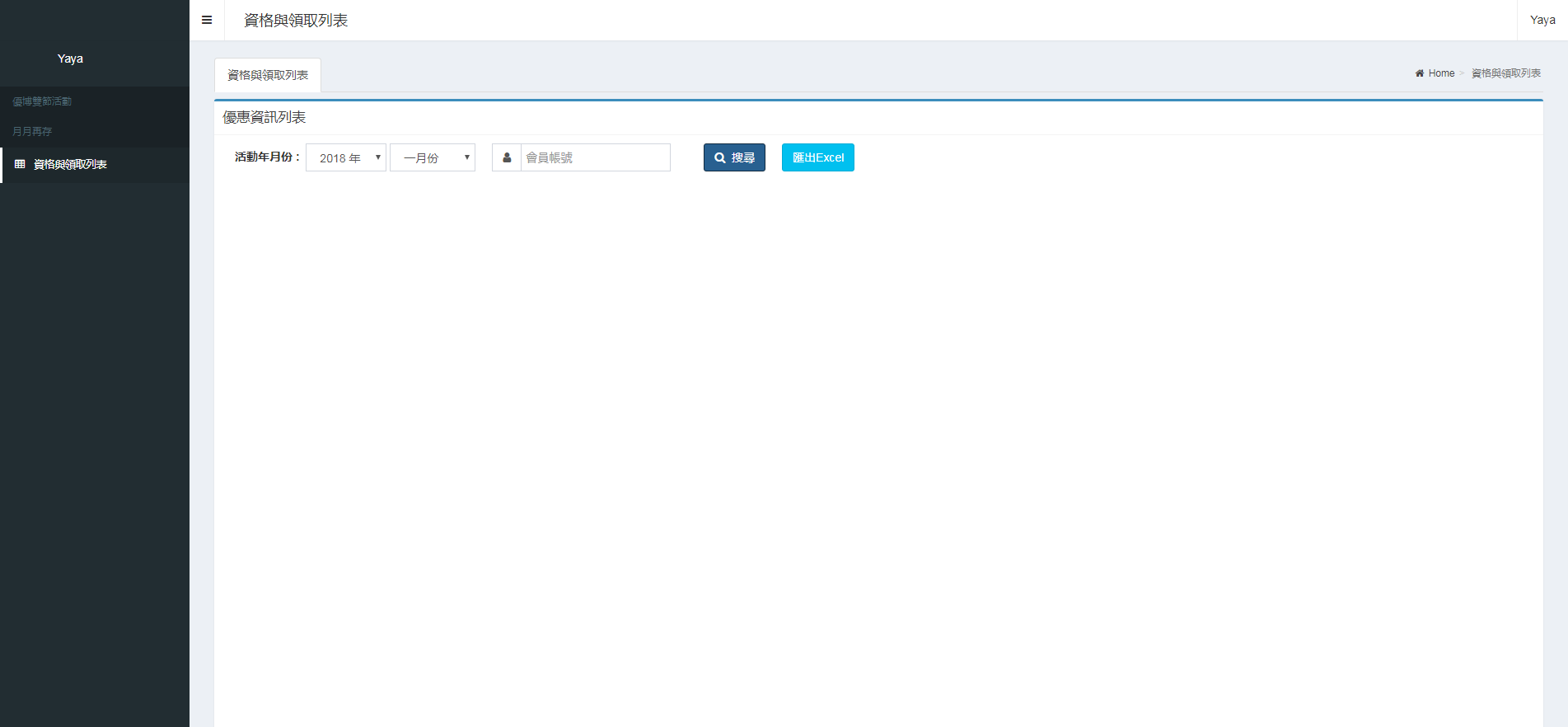 總共有四個類型：
全部
过期的优币
兑换彩金
每日登入奖励
新会员赠送
优币兑换
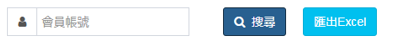 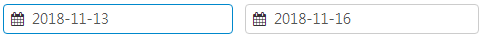 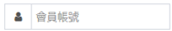 全部
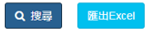 北京日期：
全部
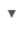 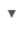 若当前搜尋：日期+全部+會員帳號
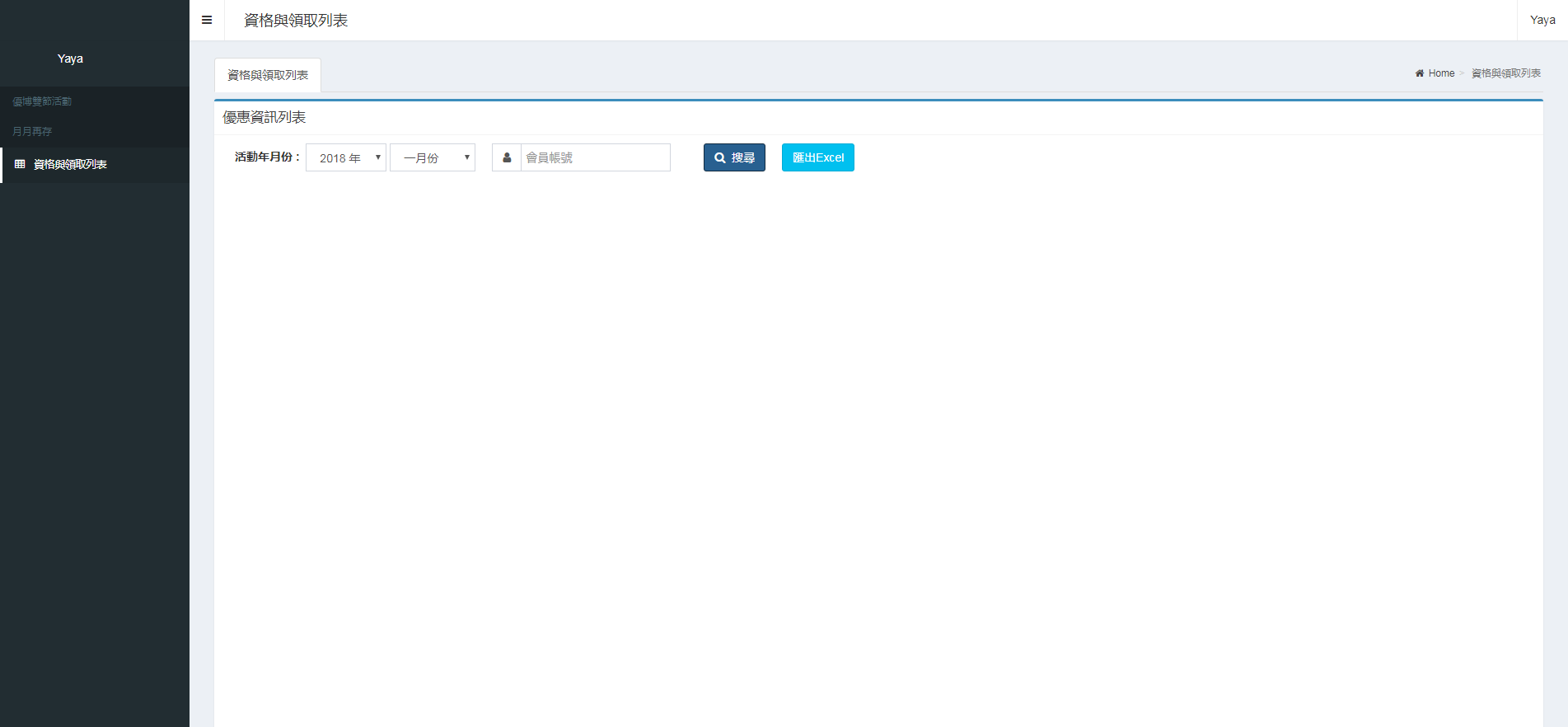 總共有四個類型：
全部
过期的优币
兑换彩金
每日登入奖励
优币兑换
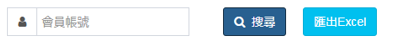 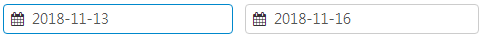 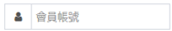 全部
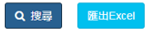 北京日期：
全部
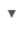 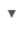 若当前點擊選單：活動報表
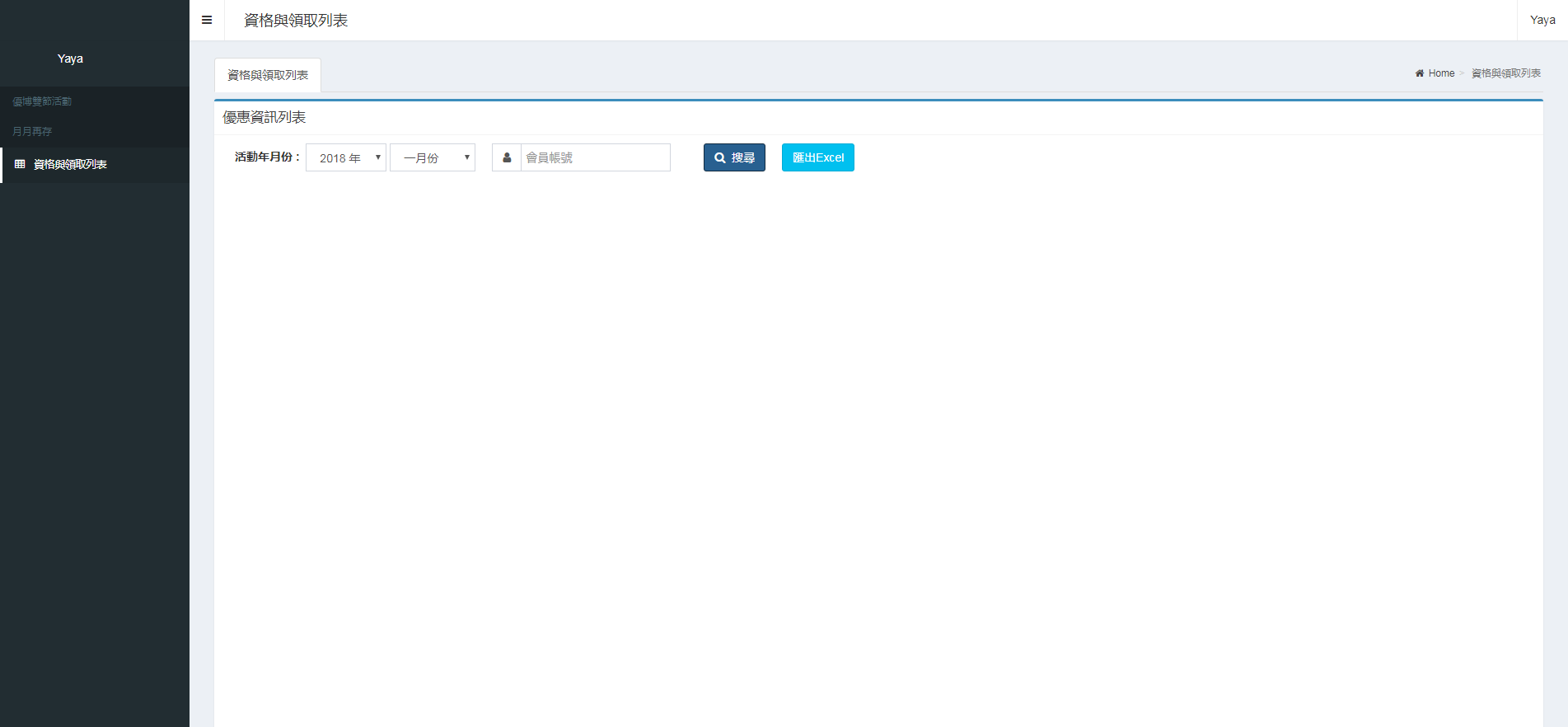 优币兑换
僅可選擇年月
所有表單皆可匯出
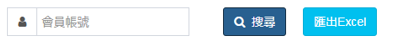 全部
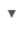 2019年
01月
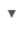 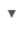 固定顯示日
活動報表
當日兌換彩金總額
當日帳戶內有優幣的總金額
當日簽到總人數
當日優幣派發總額
當日兌換彩金人數
當日優幣刪除總額
當日帳戶內有優幣的總人數
當日優幣過期人數
點擊數字後，彈跳表格【會員帳號】【優幣總額】
若当前點擊選單：活動報表
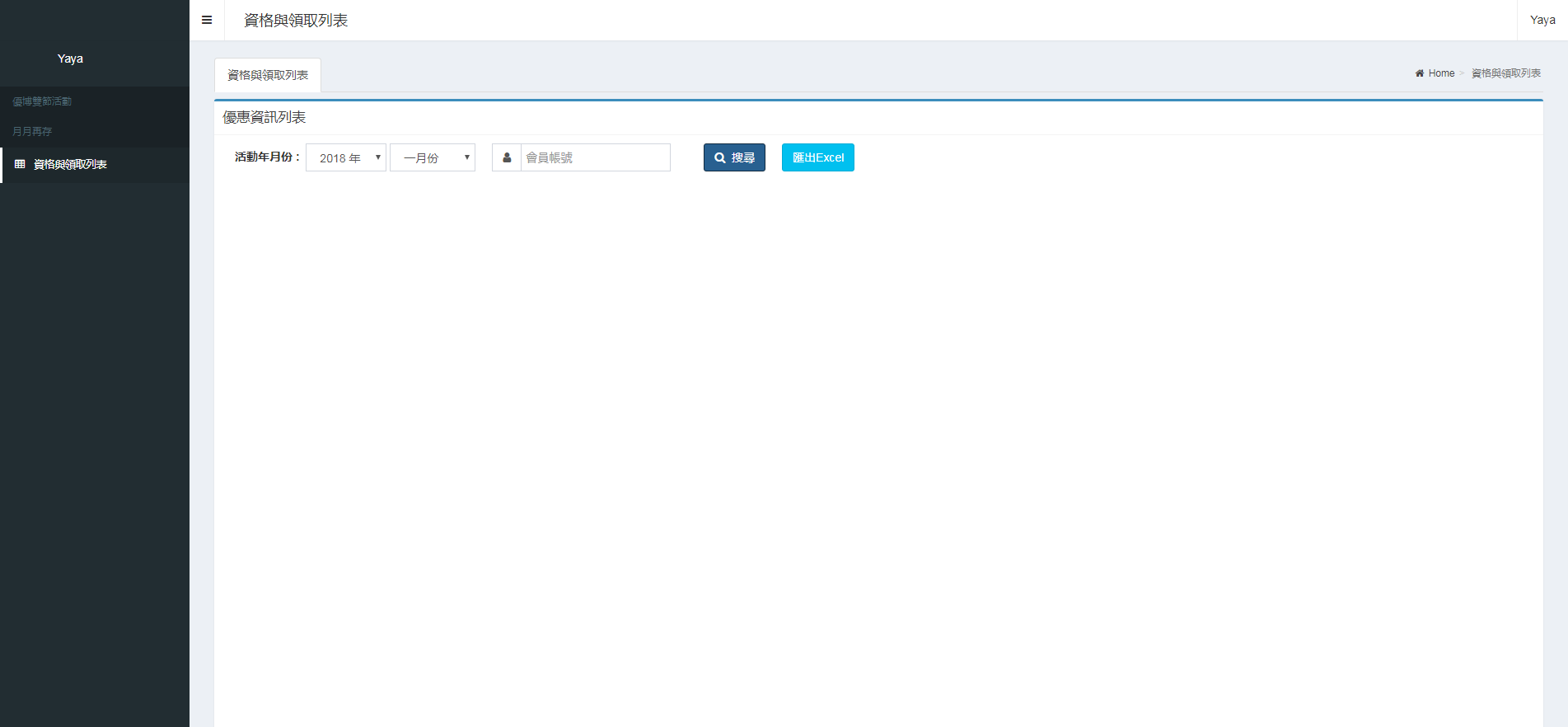 列出有套用的娱乐成
有两种类型：轮播、指定
有两种状态：启用、停用
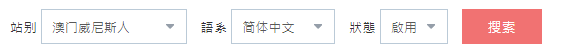 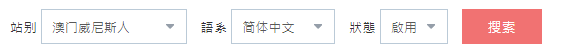 站别
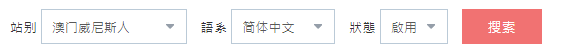 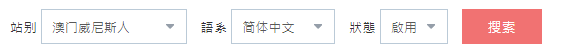 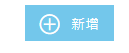 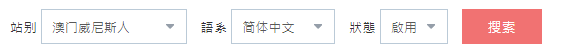 状态
优币兑换
类型
僅可選擇年月
所有表單皆可匯出
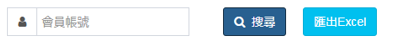 全部
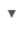 2019年
01月
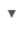 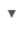 固定顯示日
文宣轮播
点选【新增或操作】皆会跑出下方的栏位，新增为空白栏、操作跑出原设定内容
當日兌換彩金總額
當日帳戶內有優幣的總金額
當日簽到總人數
當日優幣派發總額
當日兌換彩金人數
當日優幣刪除總額
當日帳戶內有優幣的總人數
當日優幣過期人數
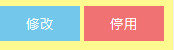 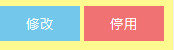 點擊數字後，彈跳表格【會員帳號】【優幣總額】
有两种类型：轮播、指定
【轮播】所有设定【启用跟轮播】的内容，每天会定期更换
如有内容是设定【指定】，则下方跑出时间可选择
节庆时可做指定文案的露出
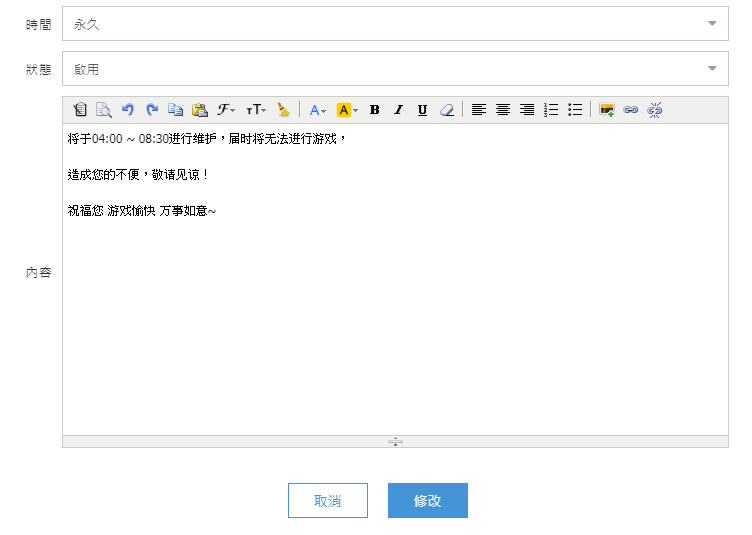 类型
有两种状态：启用、停用